Failure to Attend School
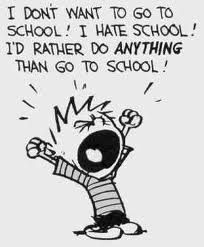 Terminal Objective
Upon completion of this module, the participant will be able to identify and understand Texas law with regards to truancy, and the consequences of violating these laws.
Enabling Objectives
Describe Texas law related to truancy:  Failure to Attend School
Identify valid excused school absences
Explain sanctions for students who do not comply with the Failure to Attend School law
Explain sanctions for parents whose students do not comply with the Failure to Attend School law
Describe the responsibility of the school district as it relates to truancy
Describe the court’s power in dealing with truancy
Failure to Attend School TEC – 25.085
Under the Texas compulsory school attendance law, everyone between the ages of six and 18 is required to attend school, unless specifically exempted from doing so.

Who may enforce this statute? 
A school attendance officer, who is not a commissioned peace officer, if one has been selected by the school district
The school superintendent and the peace officers in the county and district in which the school district is located, if no school attendance officer has been selected.
[Speaker Notes: Texas Education Code § 25.085

Who may enforce this statute:
A school attendance officer, who is not a commissioned peace officer, if one has been selected by the school district
The school superintendent and the peace officers in the county and district in which the school district is located, if no school attendance officer has been selected.

A peace officer serving as an attendance officer has the following powers and duties concerning enforcement:
To investigate violations of compulsory school attendance requirements;
To enforce compulsory school attendance by:
Referring a student to juvenile court or filing a complain against a student in a county, justice, or municipal court within the new seven day deadline; and
Filing a complaint in a county, justice, or municipal court against a parent for contributing to nonattendance
To serve court-ordered legal process;
To review school attendance records for compliance by each student investigated;
To maintain an investigative record on each violation and related court action;
To make a home visit or otherwise contact the parent of a student who is in violation of school attendance requirements;
To return a student to school; take a student into custody for violations or pursuant to a court order

A peace officer serving as an attendance officer may NOT enter a residence without permission of the parent or of the tenant or owner of the residence, except to lawfully serve court-ordered legal process on the parent.]
Excused Absences TEC – 25.087
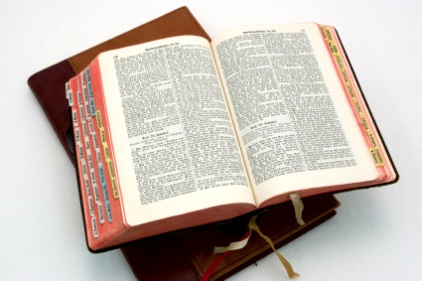 Religious holy days
Attending required court appearance
Appearing at government office to apply for US citizenship
Taking part of a US naturalization oath or ceremony
Serving as an election clerk
Temporary absence for doctor visit
Visiting an institution of higher education
Sounding “Taps” at a military honors funeral
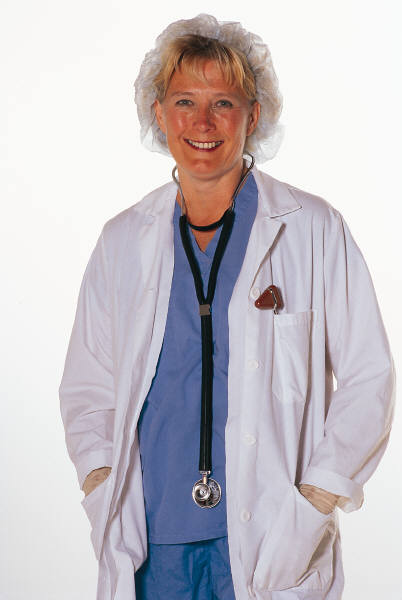 [Speaker Notes: Texas Education Code § 25.087]
Sanctions for StudentsTEC – 25.094
An individual may be prosecuted for the Class C misdemeanor of failure to attend school without excuse if he or she fails to attend school on 10 on more days or parts of days within a six-month period in the same school year or on three or more days or parts of days within a four-week period.
Penalty
[Speaker Notes: Texas Education Code § 25.094


If a student is 10 or older but younger than 17, the child may also be adjudicated in the juvenile court system for truancy.]
Responsibility of the School DistrictTEC – 25.094
If a student fails to attend school without excuse on 10 or more days or parts of days within a six-month period in the same school year, a school district must:
Within 10 days of the 10th absence, file a complaint against the student, the student’s parent, or both, in a county, justice, or municipal court – or in a county with a population of less than 100,000, refer the student to a juvenile court for failure to attend school; or
Refer the student to a juvenile court for CINS
[Speaker Notes: The district has discretion to file if the student fails to attend without an excuse on three or more days within a four-week period.

Texas Education Code § 25.094]
Court’s ResponseCCP – 45.054
If a court finds that an individual engaged in failure to attend school, the court has several options of what it may require a student to do.
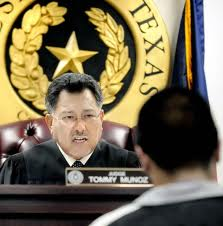 [Speaker Notes: Texas CCP Sec. 45.054

Attend school without unexcused absences;
Attend a preparatory class for the high school equivalency examination, if the court determines that the student is too old to do well in a formal classroom setting;
If the individual is at least 16, take the high school equivalency examination;
Attend a special program that the court determines to be in the individual’s best interest, such as an alcohol and drug abuse program, counseling, work and job skills training, etc.;
Attend a class for students at risk of dropping out of school with the individual’s parent;
Complete reasonable community service requirements;
Participate in a tutoring program, provided by the school, in the academic subjects in which the individual is enrolled for a total number of hours ordered by the court.

The student’s driver’s license may be suspended
If the student doesn’t have a license, the issuance of a license or permit could be denied for up to a year

An order requiring a parent to attend a class for students at risk of dropping out is enforceable by contempt of court.]
Courts Response
What could the court order 
a student to do?  
Attend school without unexcused absences;
Attend a GED program
Attend a special program that the court determines to be in the individual’s best interest, such as an alcohol and drug abuse program, counseling, work and job skills training, etc.;
Attend a class for students at risk of dropping out of school with the individual’s parent;
Community Service 
Participate in a tutoring program,
Prosecution of Parents
A school district must notify an absent student’s parent in writing that:
The student’s parent is subject to prosecution; and
The student is subject to prosecution or referral to a juvenile court in a county with a population of less than 100,000 for failure to attend school
[Speaker Notes: A school district must also notify a student’s parent if the student has been absent from school without excuse on three days or parts of days within a four-week period.  The notice must inform the parent that:
It is the parent’s duty to monitor the student’s school attendance and require the student to attend school
The parent is subject to prosecution
A conference is requested between school officials and the parent to discuss absences]
Prosecution of Parents
A parent commits a Class C misdemeanor if a written warning notice is issued, the parent with criminal negligence fails to require the child to attend school as required by law, and the child has absences for the specified amount of time.

It is also a Class C misdemeanor for a parent to fail to attend a hearing after receiving notice to do so.
[Speaker Notes: “Criminal Negligence” – a person acts with criminal negligence, or is criminally negligent, with respect to circumstances surrounding his conduct or the result for his conduct when he ought to be aware of a substantial and unjustifiable risk that the circumstance exist or the result will occur

If a court defers disposition of a sentence for a parent contributing to non-attendence, the court may require the defendant to provide personal services to a charitable or educational institution as a condition of the deferral.  A court may also order the defendant to attend a program that provides instruction designed to help parents identify and resolve problems that contribute to unexcused absences from school, if such a program is available.  If a parent refuses to obey a court order, the court may punish the parent for contempt of court.]
References
Texas Education Code § 25.0094, 25.0951
Texas Code of Criminal Procedure, Ch. 45
School Crime and Discipline Handbook 2010, Office of the Attorney General of Texas